MIGRATIONS of African Americans
The Great Migration (1916-1930)

The Second Great Migration (1940-1970)

The Third Great Migration (1970-today)
The Great Migration (1916-1930)
The Second Great Migration (1940-1970)
The Civil Rights Movement1950’s-70’s
The Children
Civil Rights “Hot Spots”
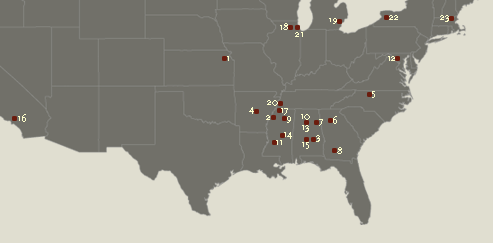 Birmingham (#10 & 13) Wallace elected governor
  			16th Street Baptist Church Bombed
“Four Angels of Change”
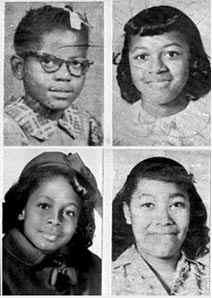 16th  Street Baptist Church Bombing
Sept. 15th, 1963
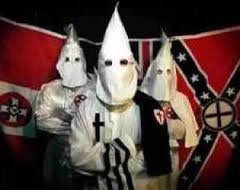 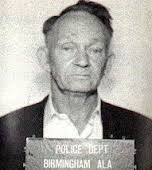 50 Year Anniversary
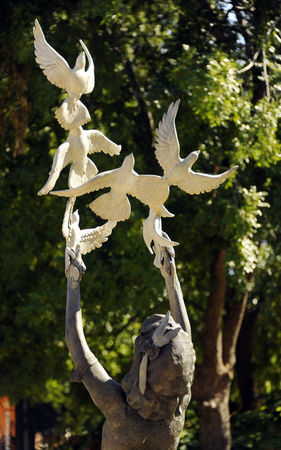 The Children’s March
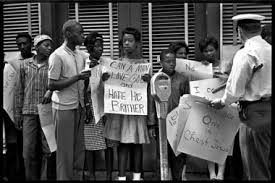 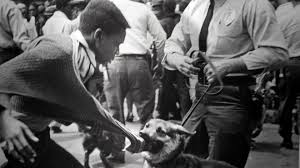 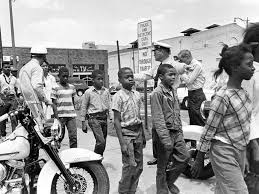 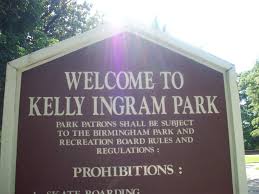 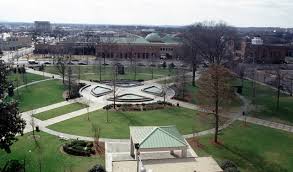 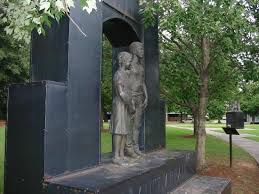 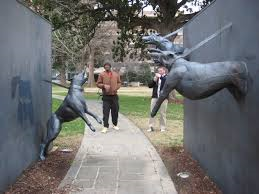 MLK & Malcolm X
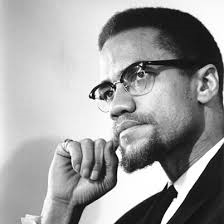 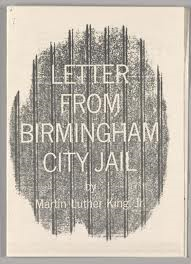 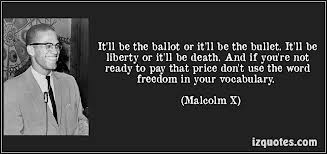 AFFIRMATIVE ACTION
A policy in which an individual's color, race, sex, religion or national origin are taken into account by a business or the government in order to increase the opportunities provided to an underrepresented part of society.

 It is often considered a means of countering historical discrimination against a particular group.
Regents of the University of CA v. Allen Bakke   (1978)

Const. Issue		Details  (about 5)




Supreme Court’s Decision


Impact Upon Society
JIGSAW: Count off to  “3”
Draw a “T-Chart” in your notebooks

Group 1: “The Case for Affirmative Action”

Group 2: “The Case Against Affirmative Action”

Group 3:  “Academic Merit is Most Important”

If you finish early, split up & join another group
Socratic Seminar
Essential Question:  Should Affirmative Action 
			     programs be legal today?

We will be looking for:
1.  Pro/Con Arguments using the “T-Chart”
2.  Use of the Four Cornerstones of Geography:
	Location, Conditions/Place, Connections, &	Region
3.  Socratic Seminar etiquette